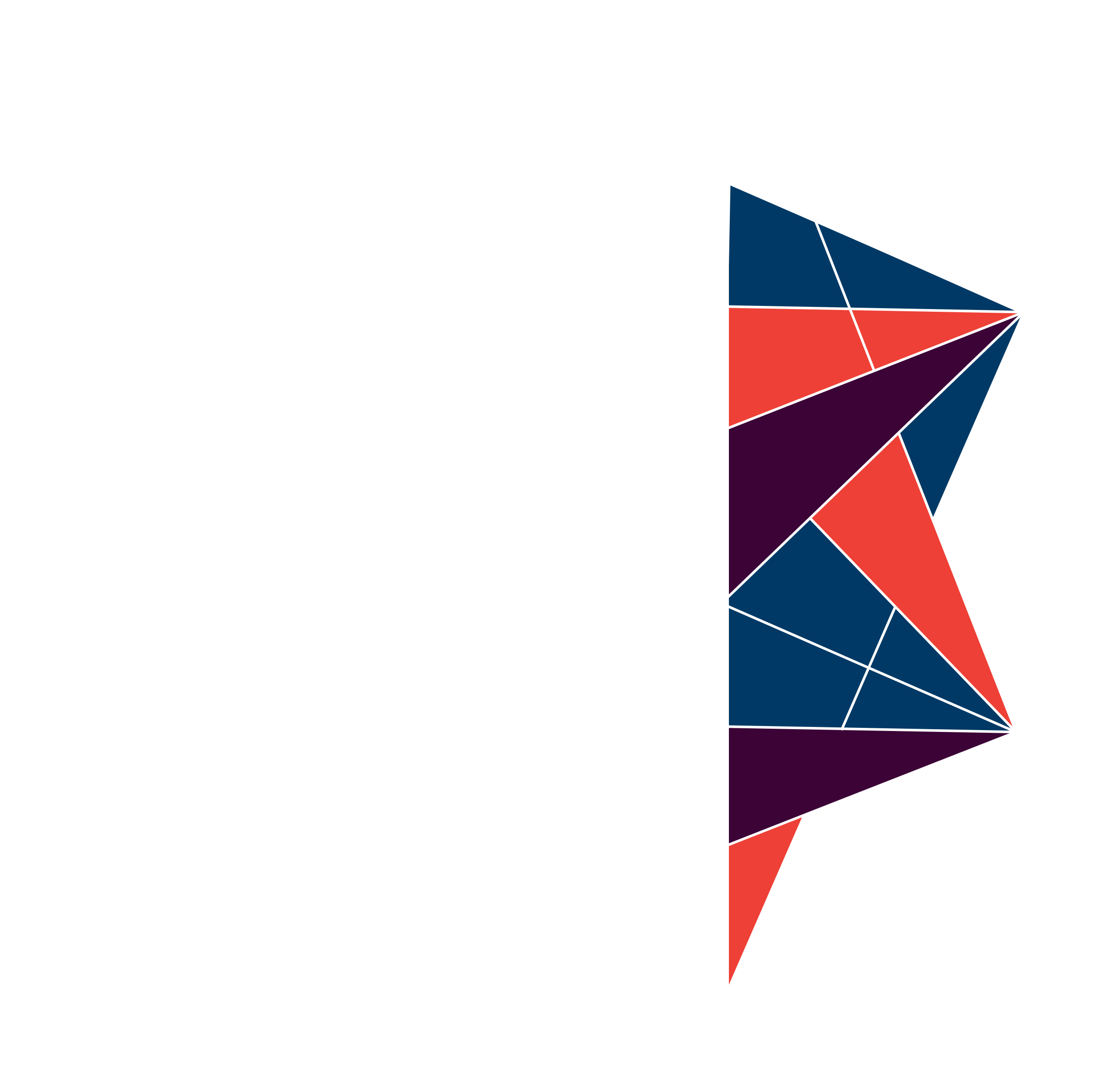 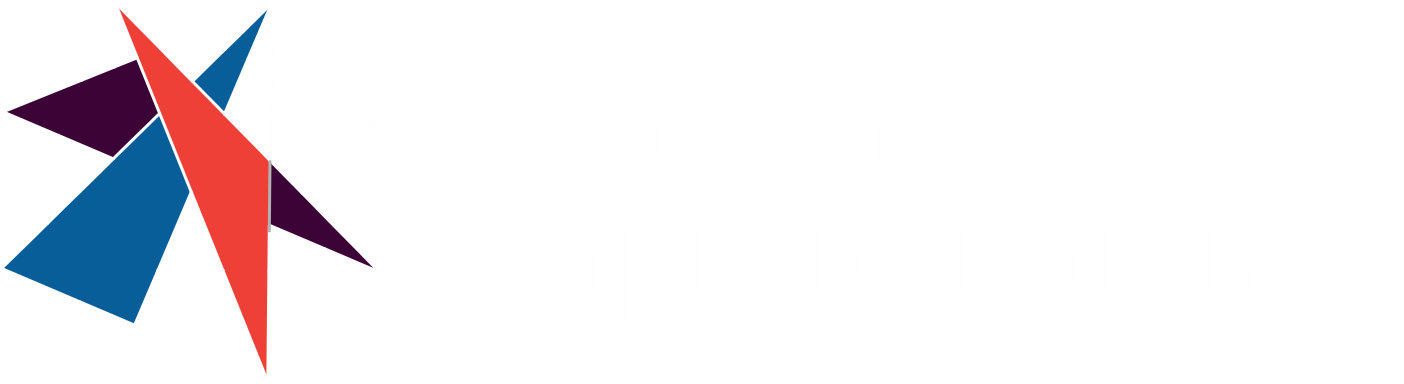 Posicionamiento de marca en entornos digitales
Katia Sánchez
Fundadora y CEO de La Penúltima Casa
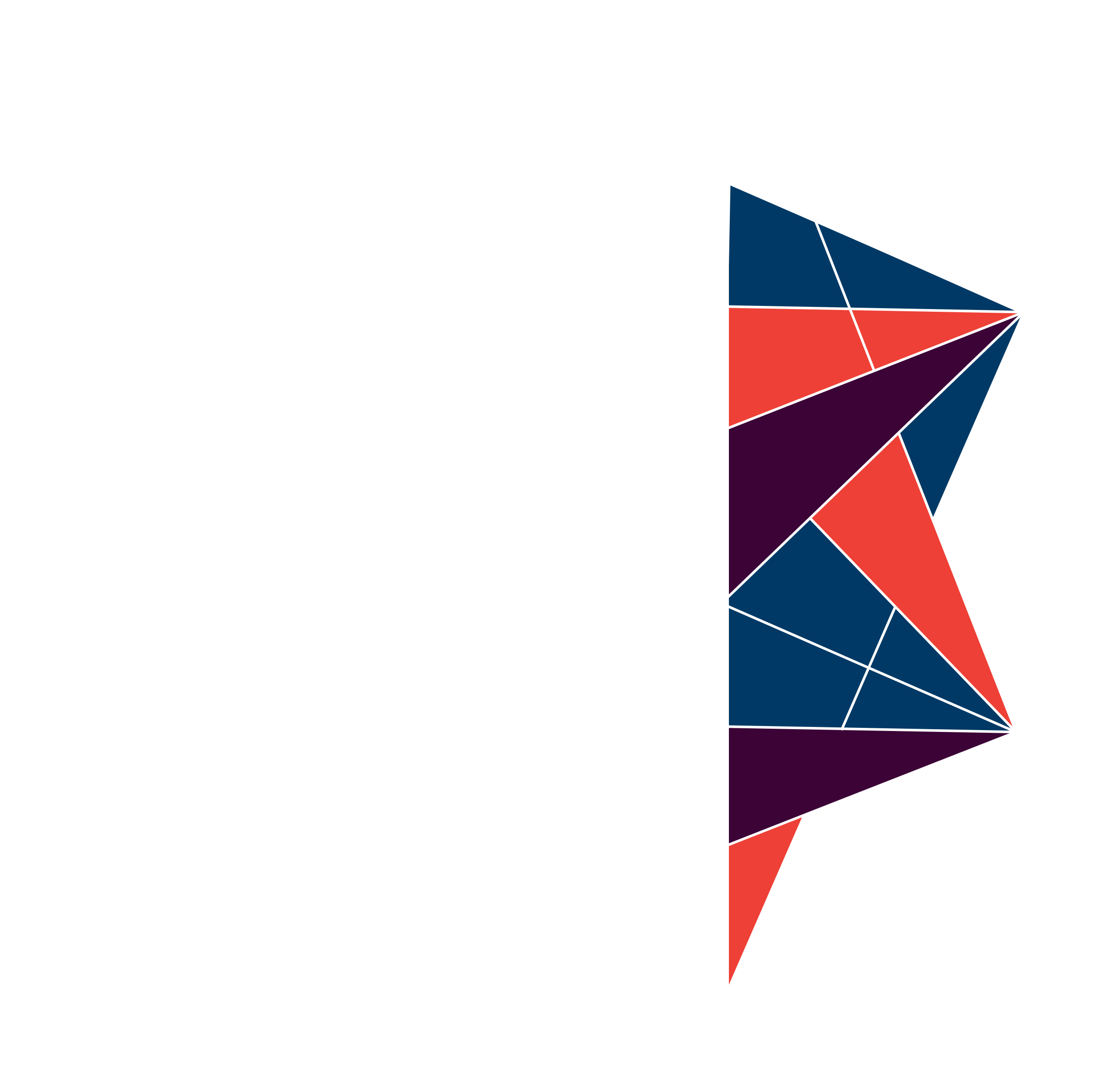 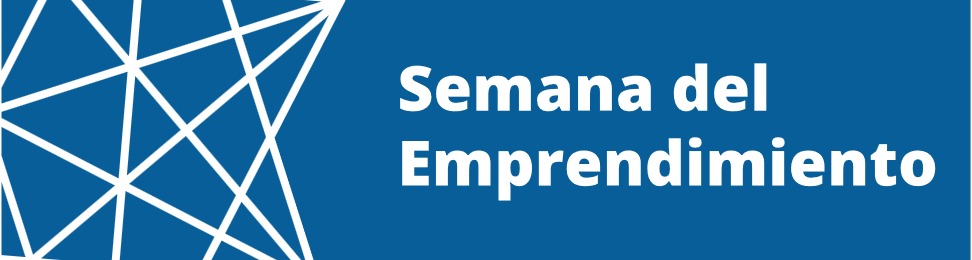 ESTRUCTURA
El posicionamiento de marca
Cómo llegar a la audiencia
El camino hacia el posicionamiento digital
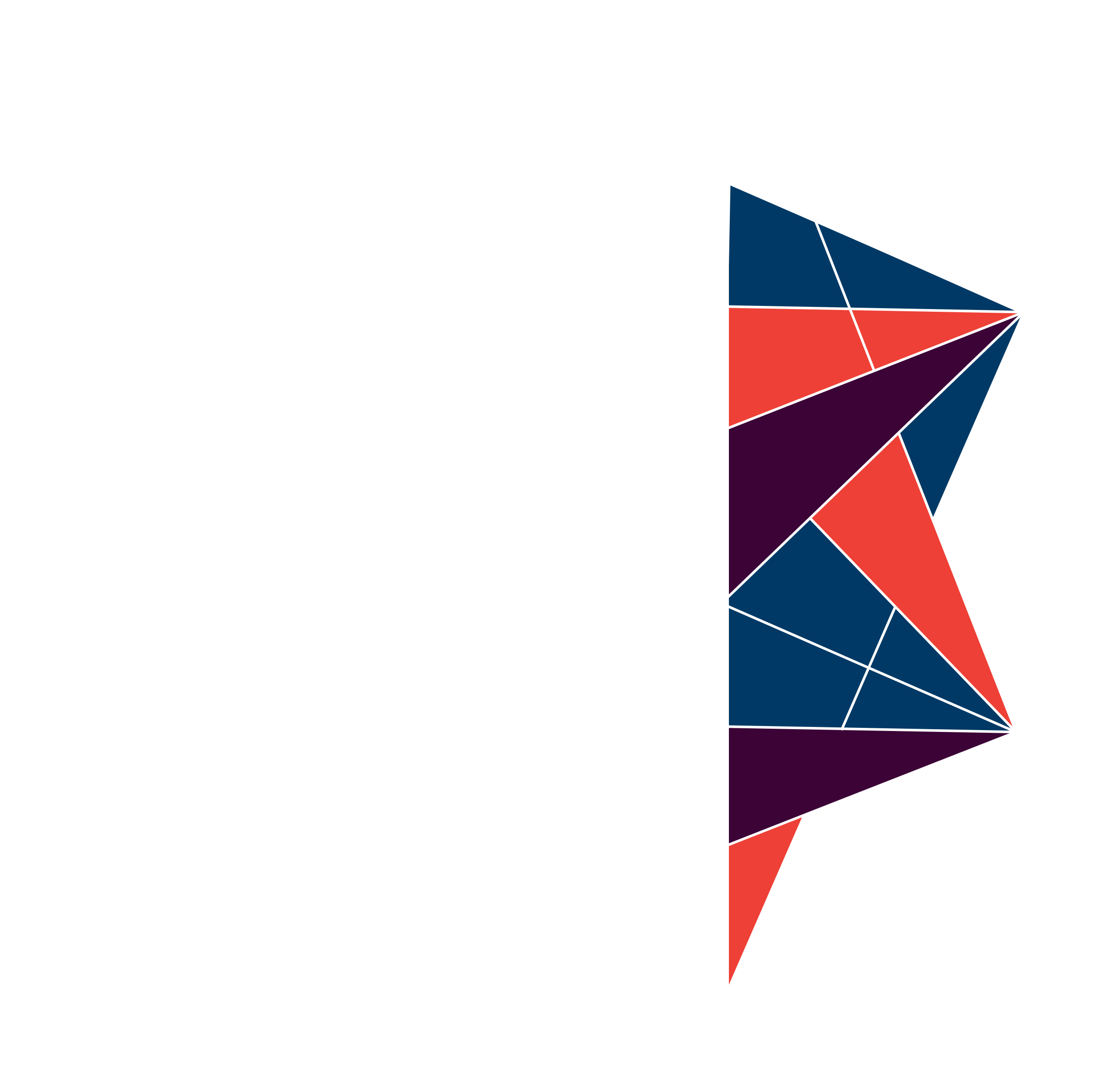 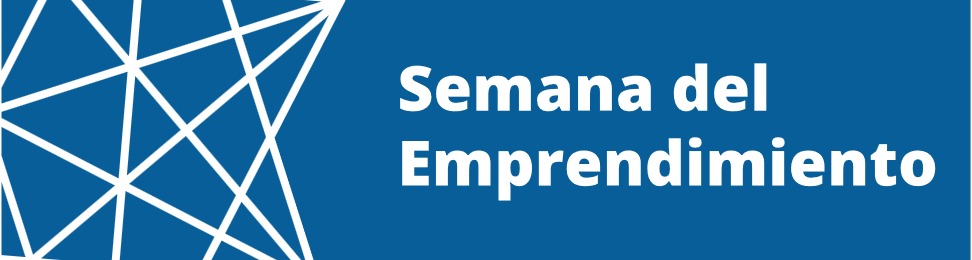 ¿Por dónde empezar?
El Posicionamiento es el lugar que ocupa tu marca en la mente de la gente.

El principio más poderoso en marketing es poseer un término en la mente de los clientes.

¿Cuál es el término que define tu marca?


Los entornos digitales son tus herramientas más cercanas para comunicar ese término a tus audiencias y potenciales clientes.
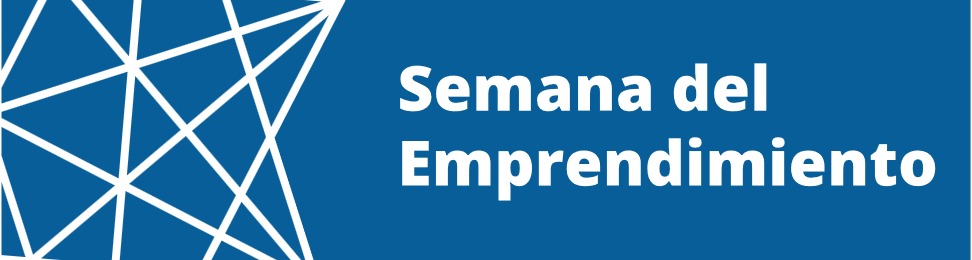 ¿Cómo llegar a la audiencia?
1
2
3
4
Que te conozcan
Que te prefieran
Que te compren
Que te sean leales
Conexión emocional
Repite tu mensaje
Marca distintiva y memorable
Experiencia y relaciones duraderas
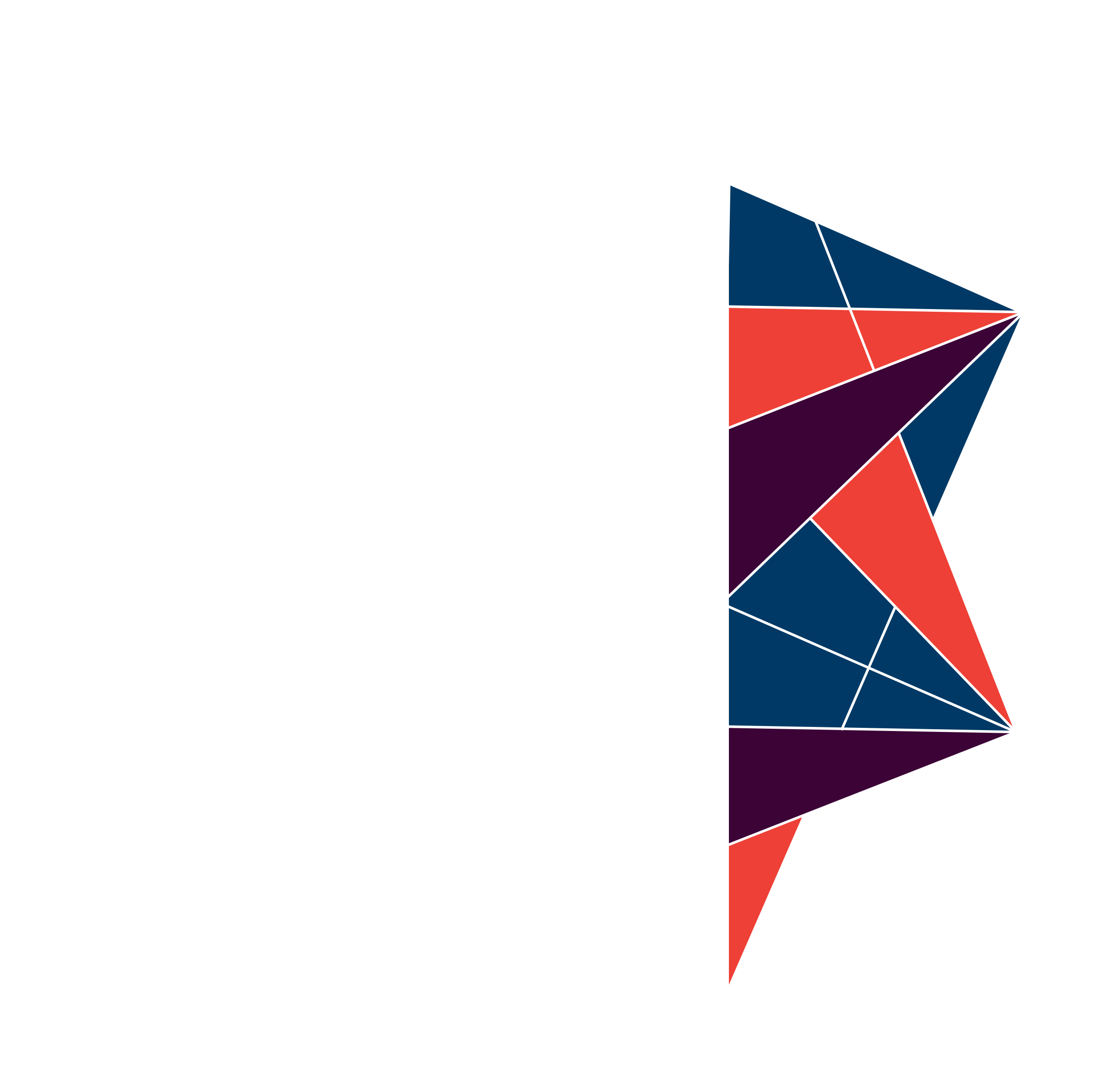 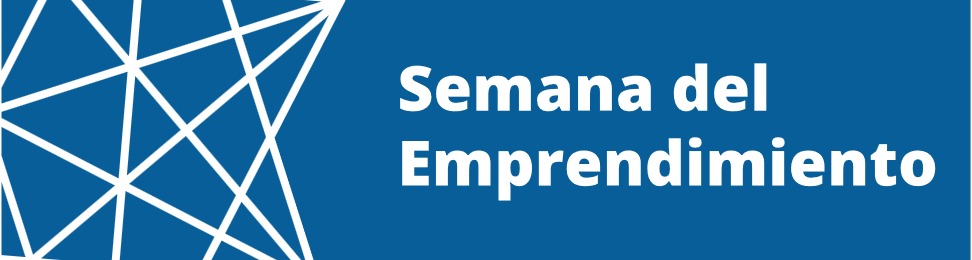 Repite tu mensaje
¿Cuáles son tus canales favoritos para comunicar el mensaje de tu marca?
redes sociales
sitios web
blogs
podcasts
YouTube
Formatos:
reels
audios
artículos
dossiers
Diversificar el mensaje
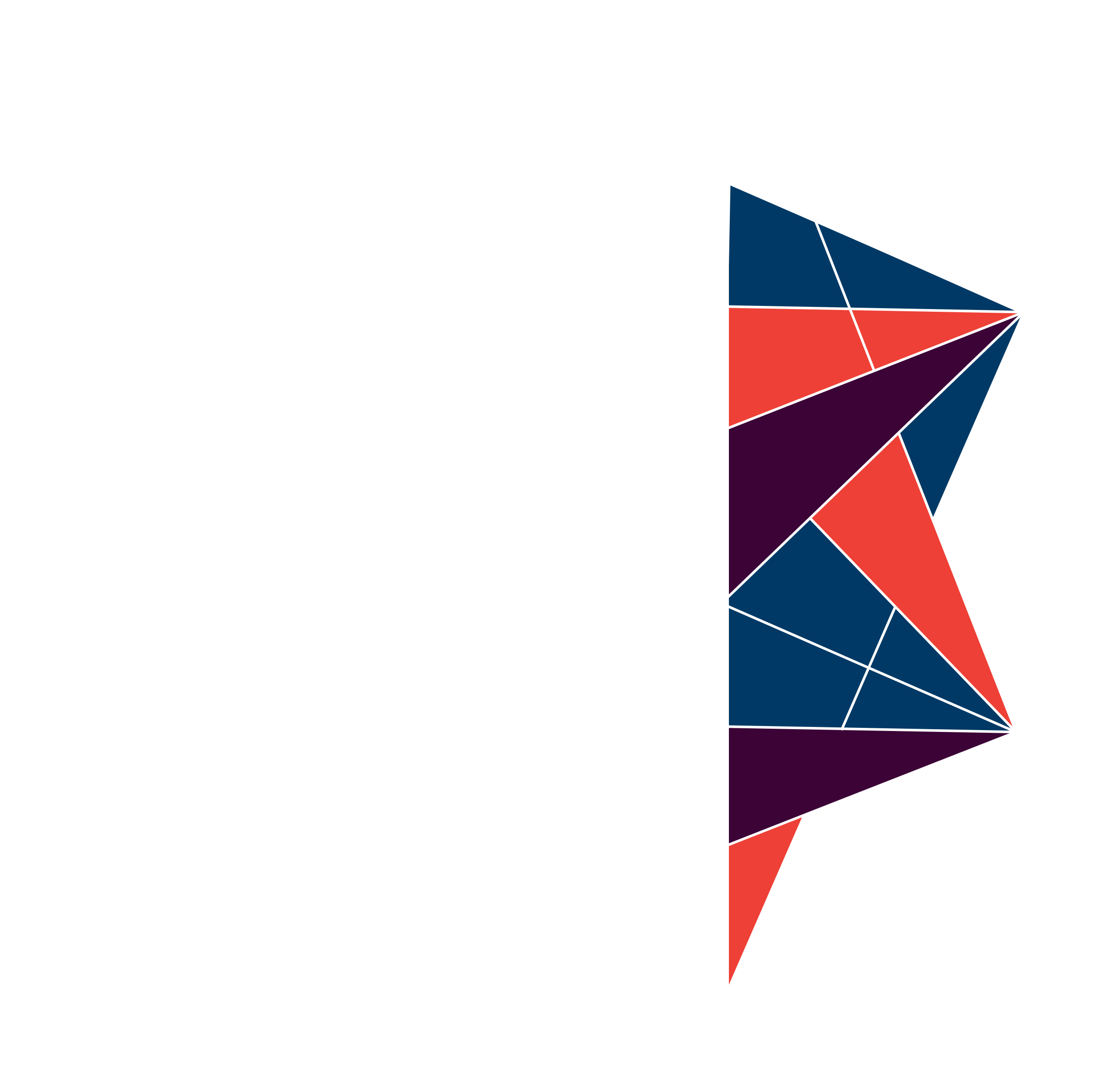 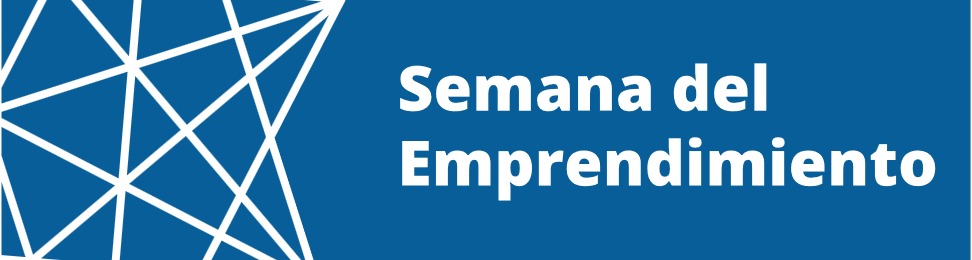 Que te prefieran: marca distintiva
¿Qué dice el mensaje a comunicar?
Identidad visual
logo
gama cromática
tipografía
sonidos
formas
Valor:
¿Qué problema resuelve / qué necesidad satisface?
USP
Características distintivas de tu marca
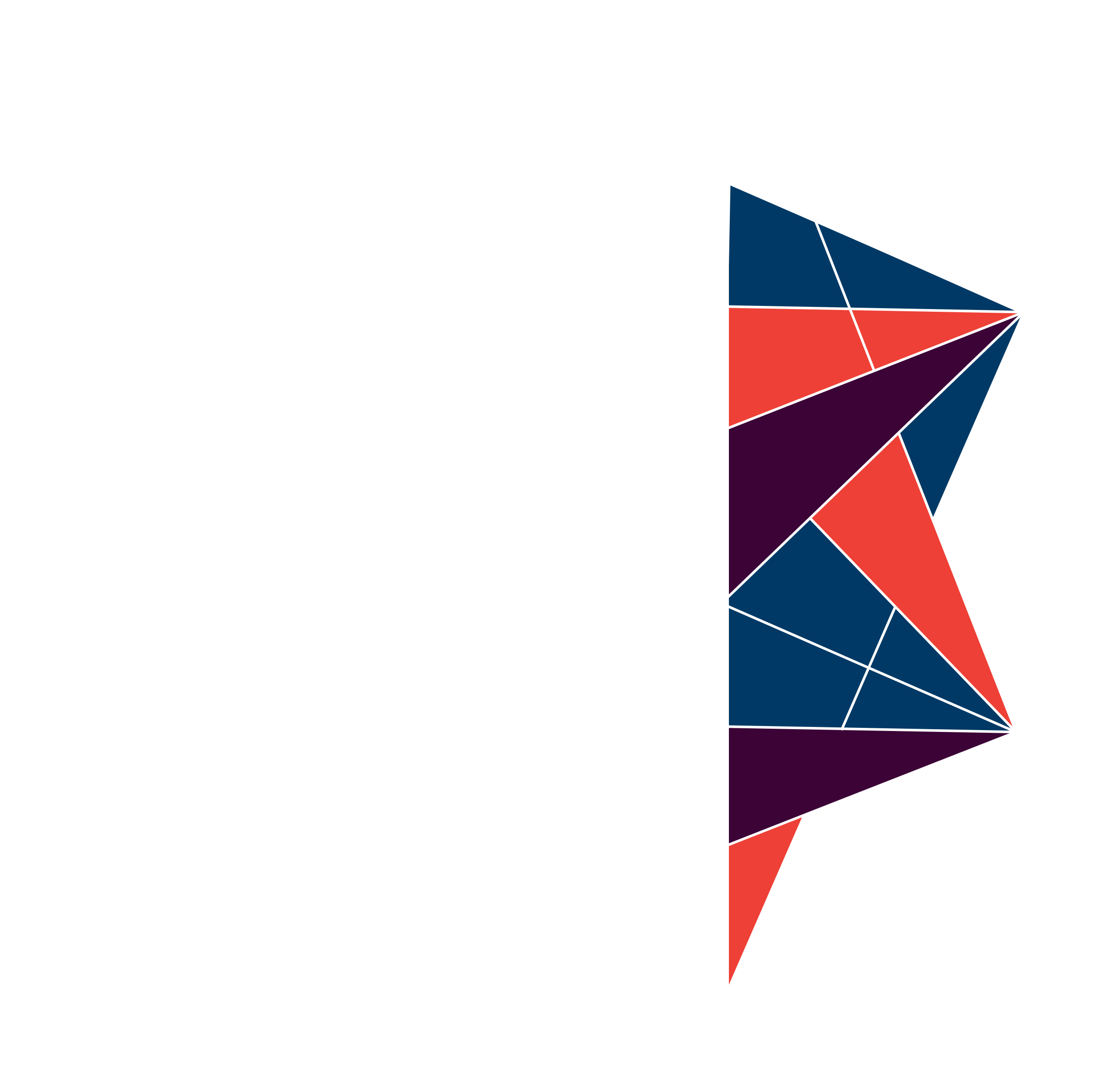 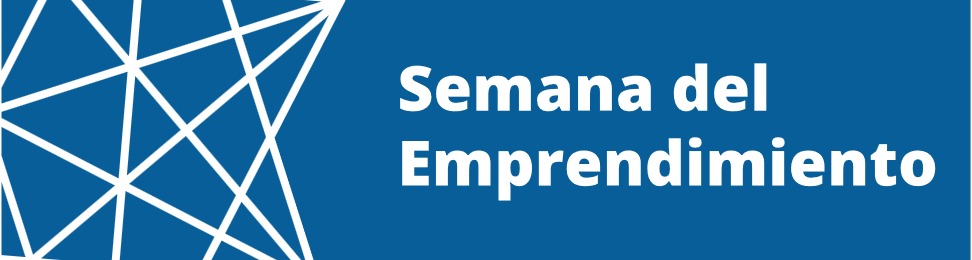 Que te compren: véndele a la mente
¿Cómo comunicar el mensaje?
Creatividad
Captura atención de la audiencia
Impregna el mensaje
Impacto
Emociones que tu marca genera en el consumidor
Historias
Del storytelling al storydoing
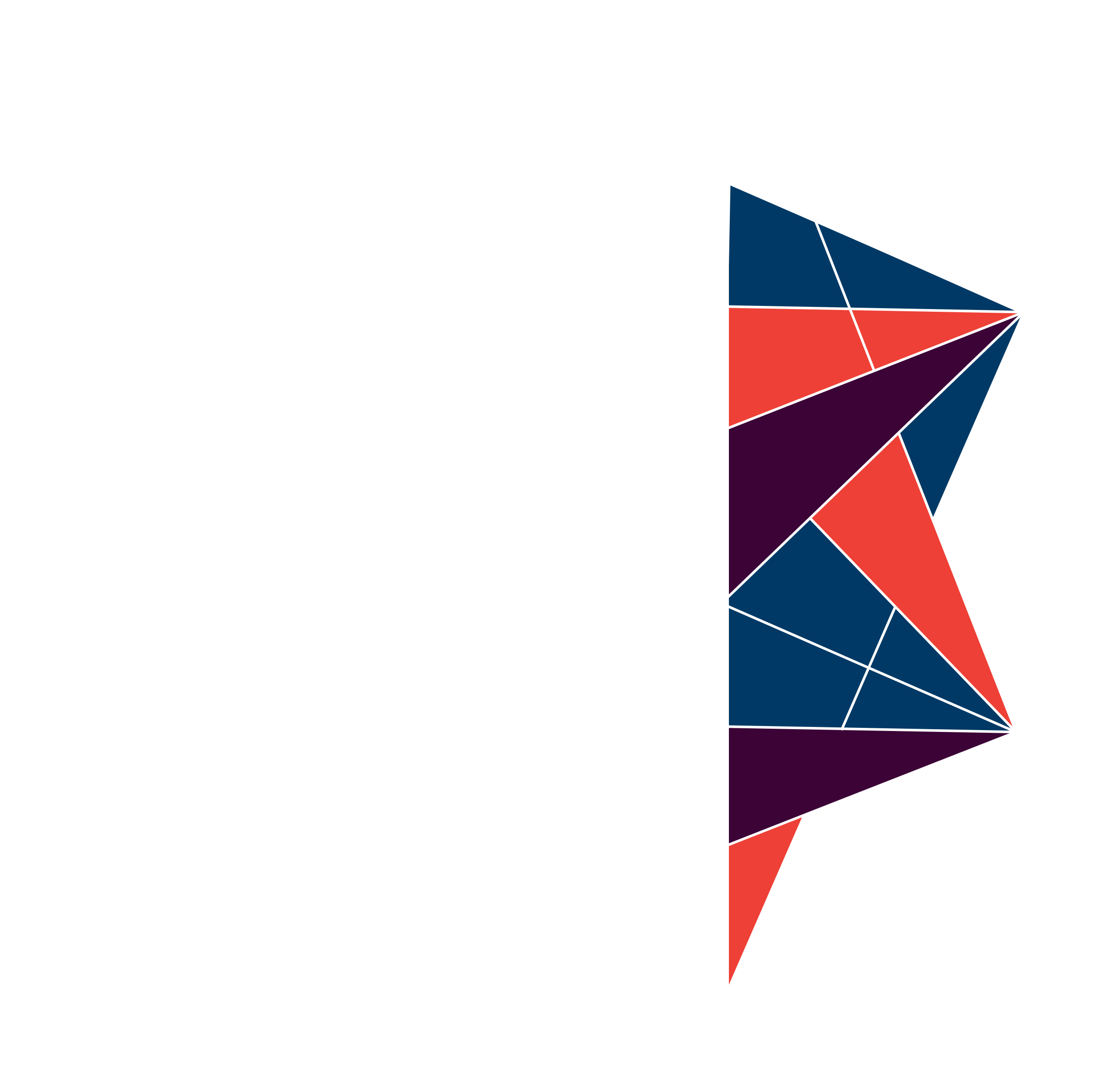 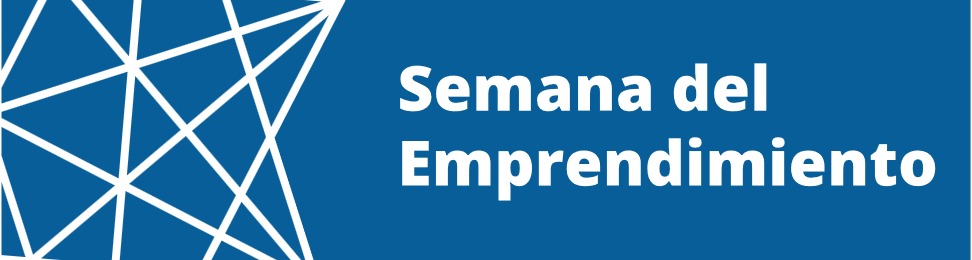 Que te sean leales: relaciones duraderas
¿Cuánto tiempo comunicar el mensaje?
Consistencia
las redes sociales son efímeras
las marcas son medios de comunicación
Reconocimiento del cliente
identificación de clientes recurrentes
los clientes se sienten valorados
Comunidad
Buscar lo que los clientes necesitan
Mantener la marca relevante
Diálogo proactivo con audiencias y clientes
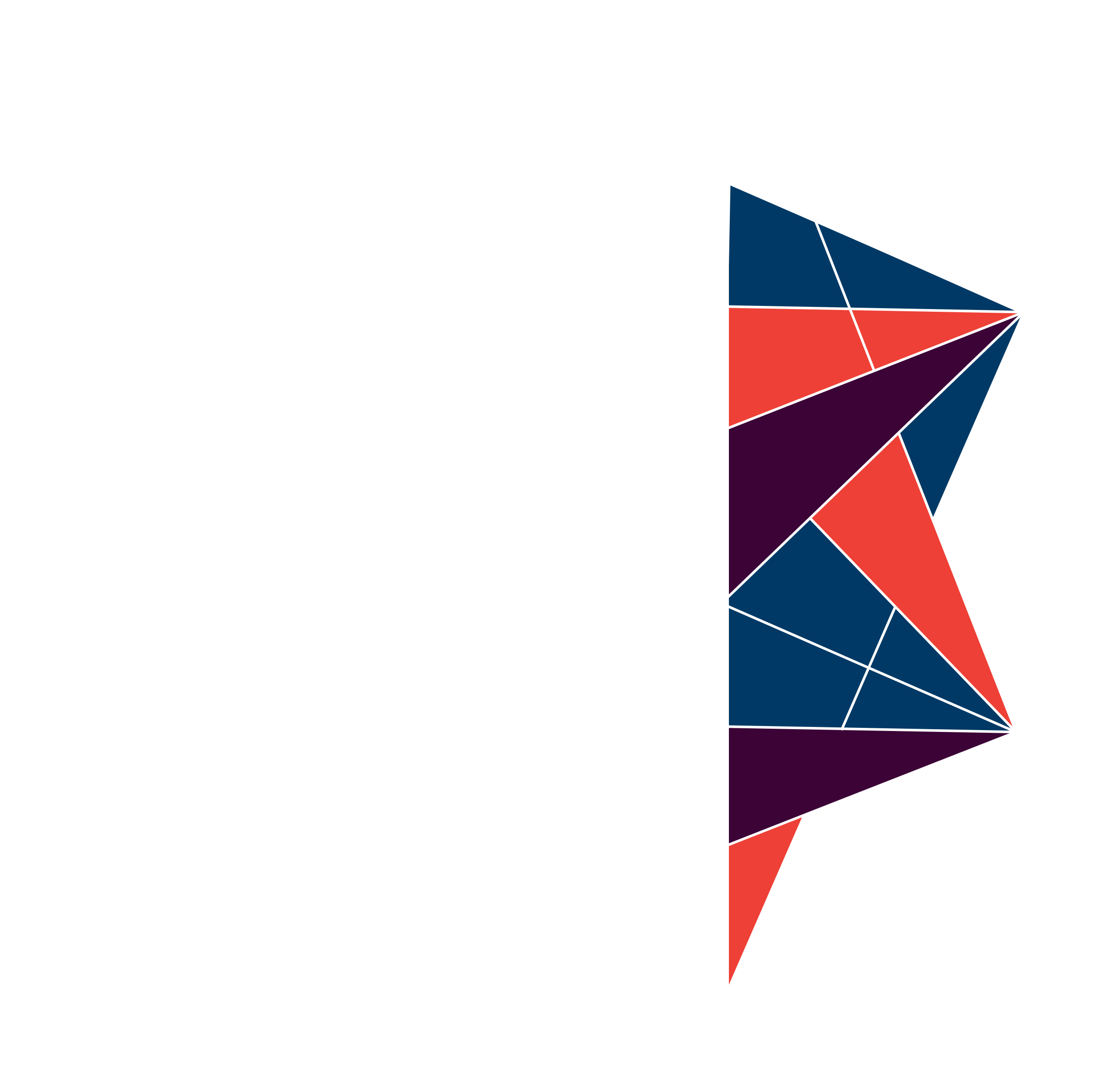 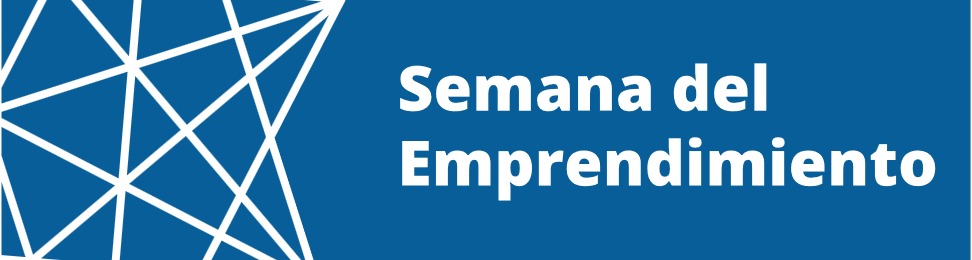 EL CAMINO HACIA EL POSICIONAMIENTO DIGITAL
4 VÍAS FUNDAMENTALES:
Domina las redes sociales
 
Genera alianzas

Aprovecha los canales de personas influyentes

Mezcla estrategias de comunicación holísticas
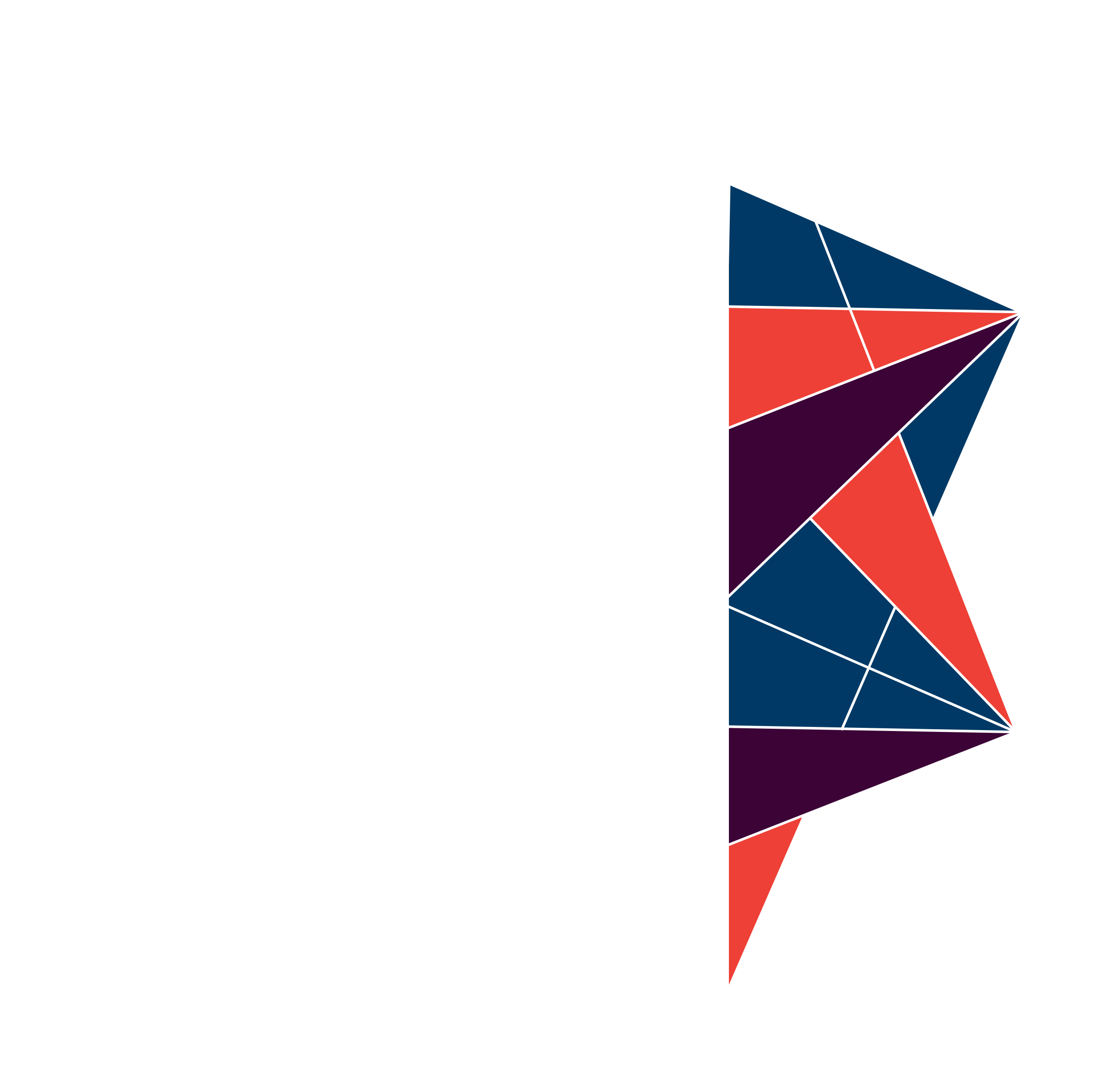 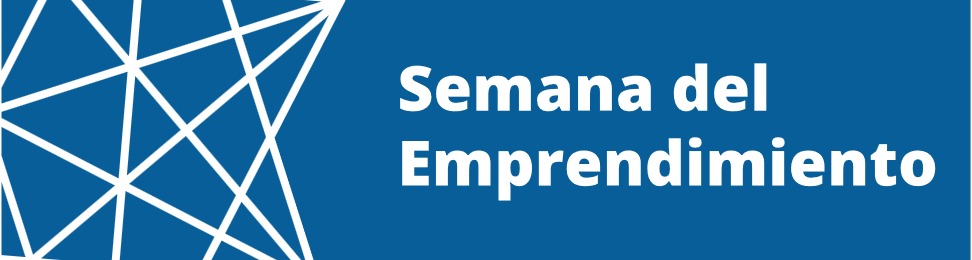 Domina las redes sociales
¿Cómo dominar todas las plataformas?
Instagram
Facebook
YouTube
LinkedIn
X
Explora plataformas digitales diferentes:
blogs
newsletters
podcast
Telegram
Si eres una marca pequeña: CM
Si tienes una estructura empresarial: Área de comunicación y marketing
En todos los casos, para acciones de impacto contrata una agencia
       especializada en comunicación / marketing digital
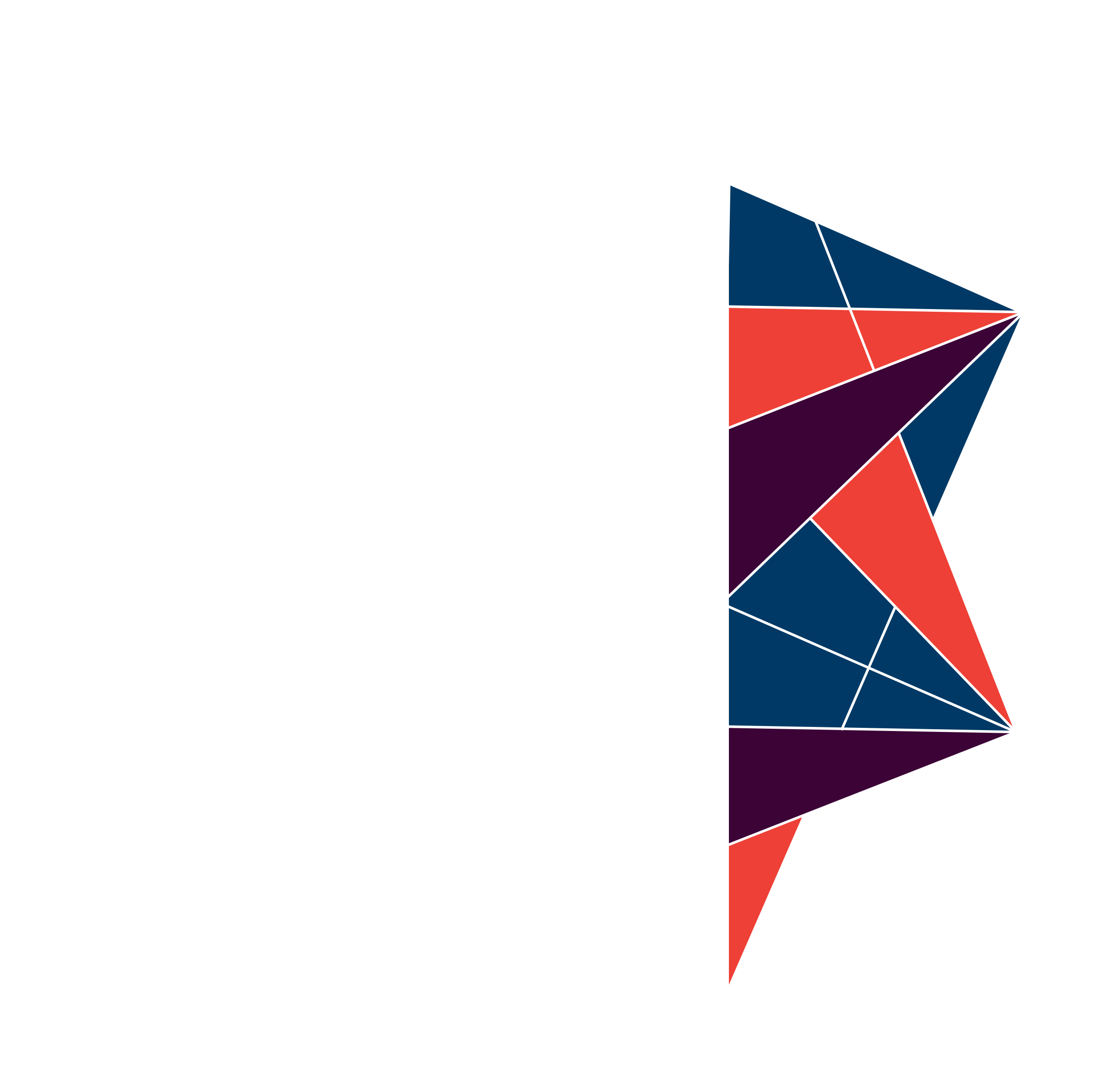 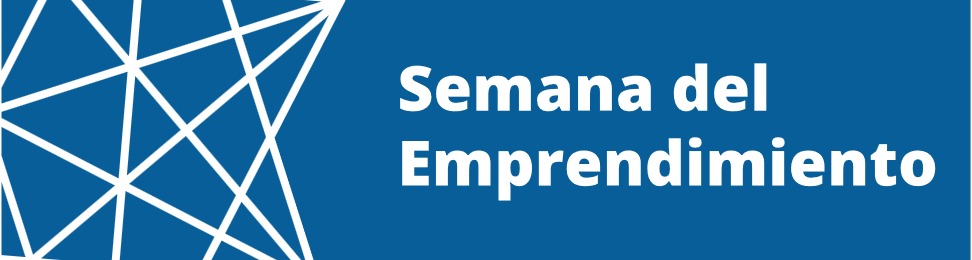 Genera alianzas
¿Con quién?
Otras marcas del sector
Otras marcas de productos / servicios complementarios al tuyo
Expertos del ámbito
¿Para hacer qué?
Eventos, espacios de reunión online, chats de voz
Publicaciones colaborativas en redes
Series audiovisuales
Productos/servicios conjuntos
P/¿Puedes hacer sorteos?
R/ Sí, pero no es creativo ni memorable.
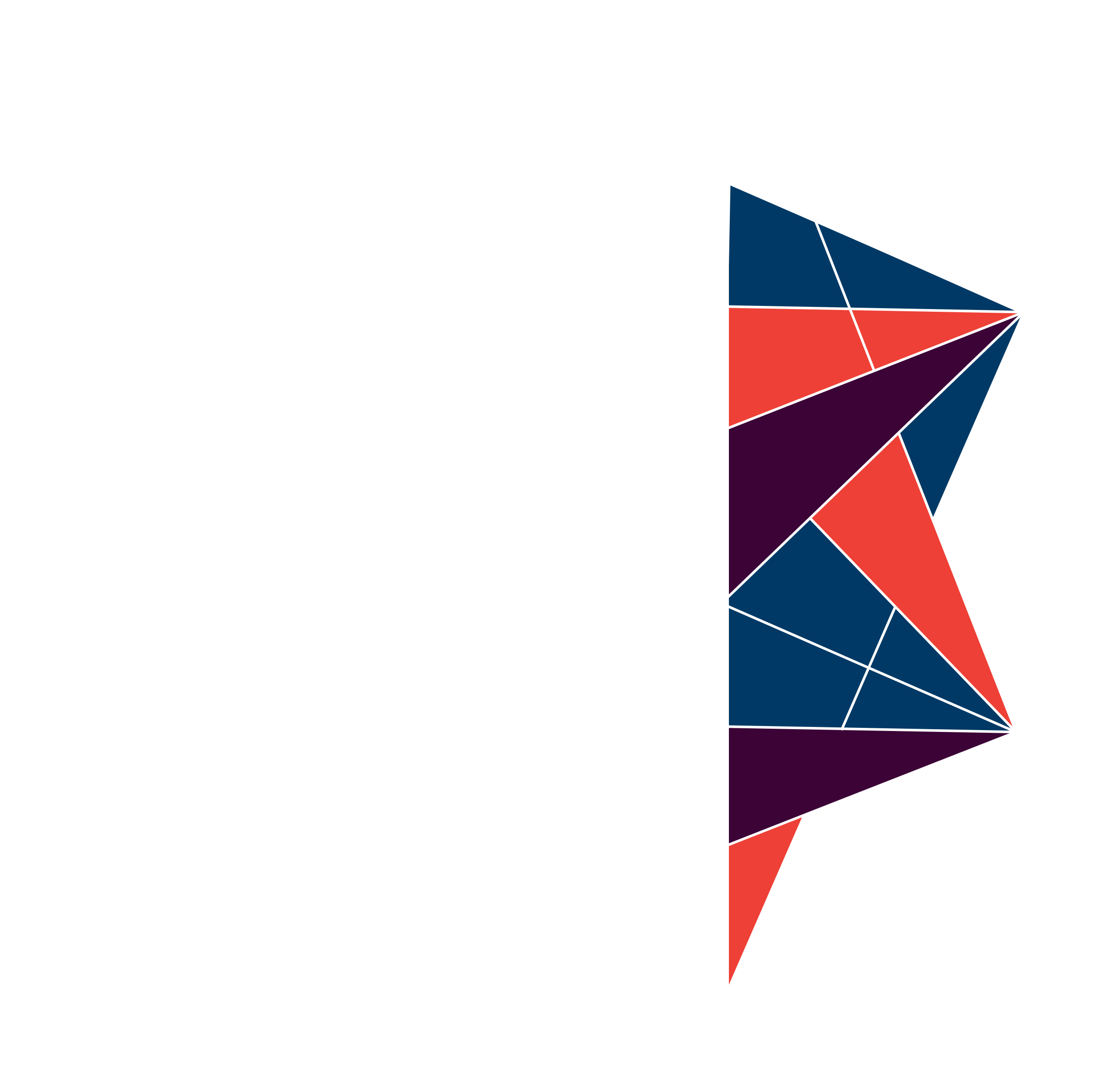 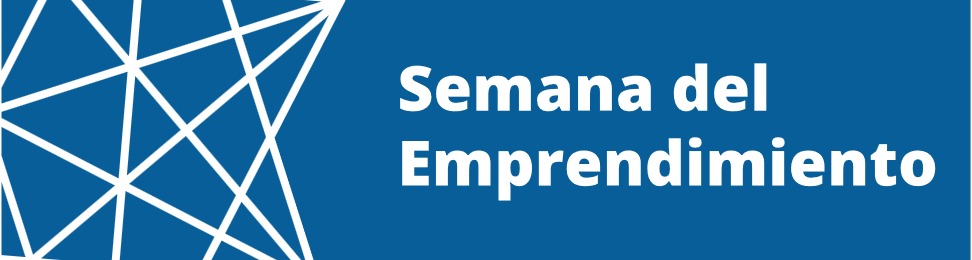 Aprovecha los canales de personas influyentes
¿Quiénes son las personas influyentes?
Influencers con valores similares a tu marca
Creadores de contenido
Expertos y personas reconocidas por tus audiencias
¿Qué hacer con ellos?
Acciones puntuales
Colaboraciones a medio y largo plazo
¿Para qué?
Alcanzarás personas a las que tu marca por sí sola no puede llegar con sus canales.
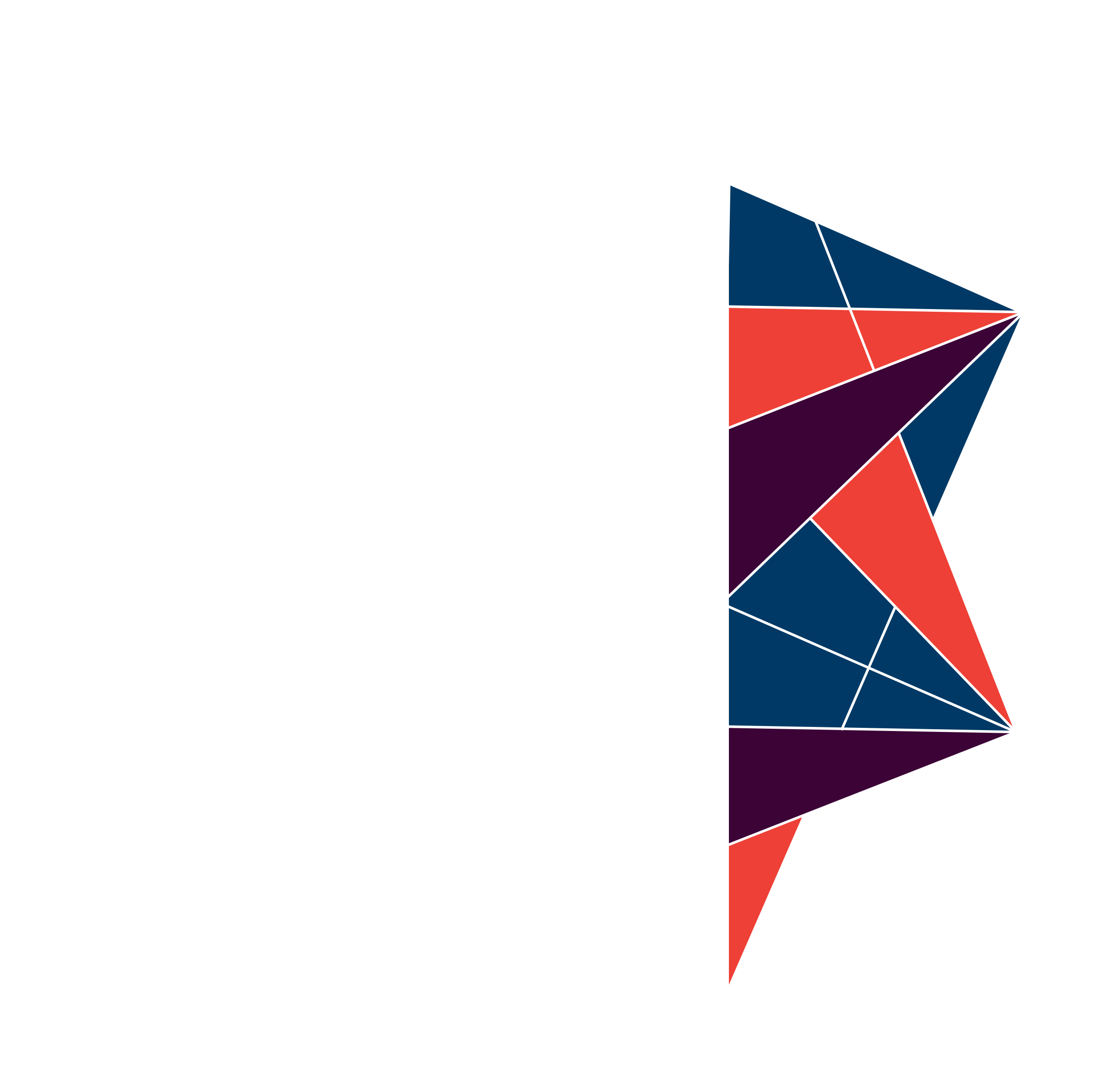 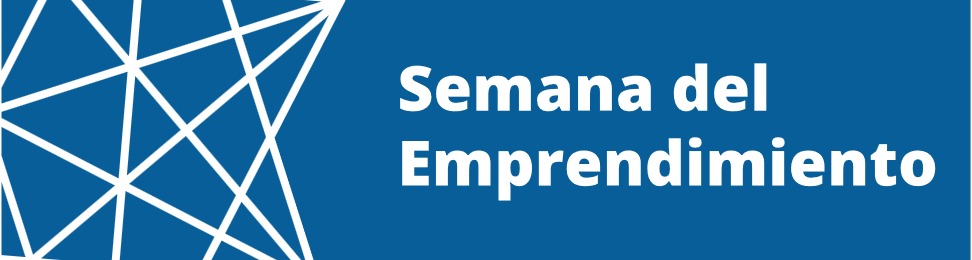 Estrategias de comunicación holísticas
El posicionamiento que las personas tendrán de tu marca es un solo, generado por sus experiencias online y offline.
Por eso:
define acciones fuera de las redes sociales
busca espacios físicos como evento de networking y donde puedas 
      interactuar con otras personas y marcas
muestra tu marca en los medios de comunicación
crea acciones de alto impacto cada cierto tiempo: aniversarios, 
      campañas, lanzamientos…
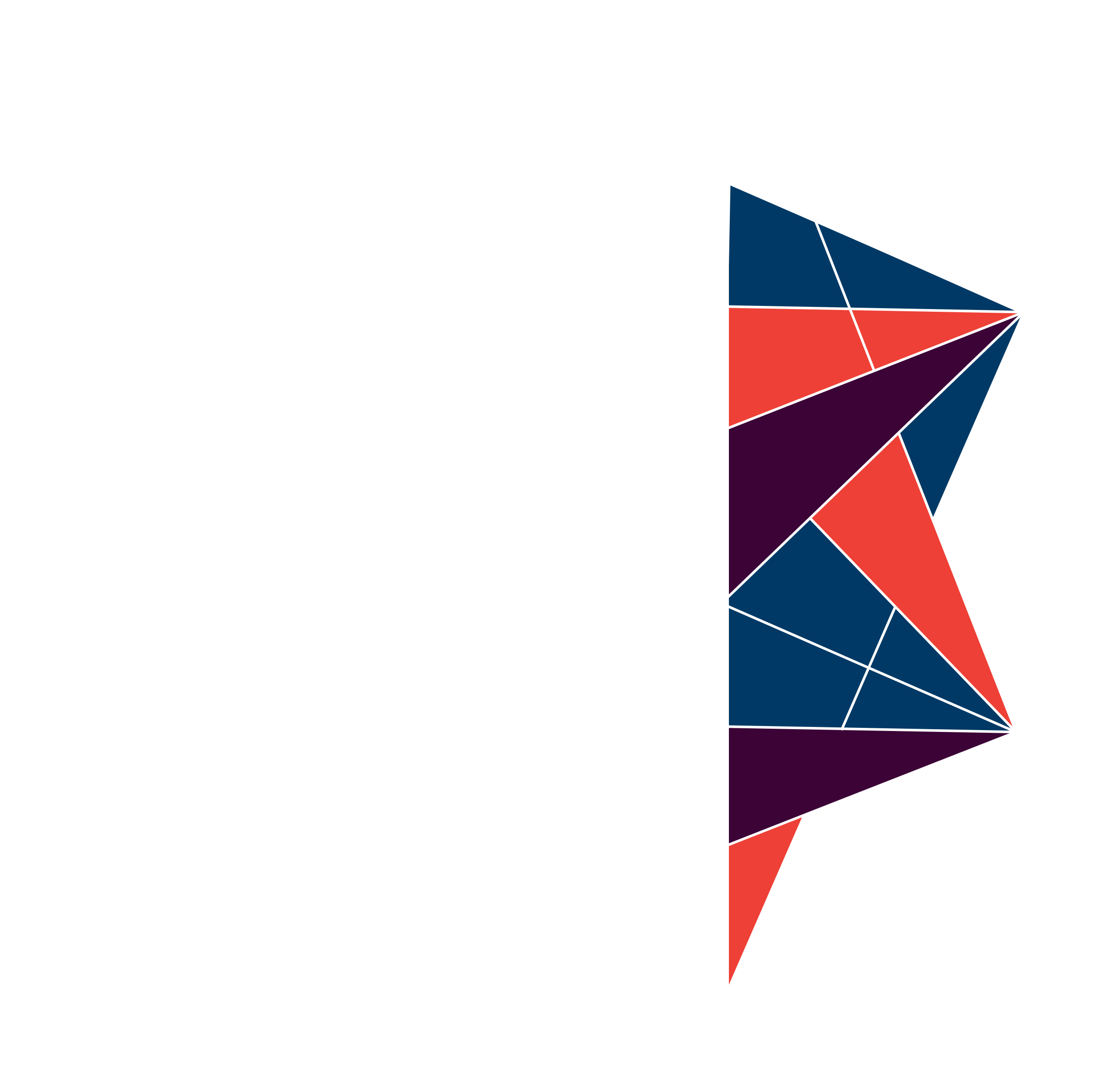 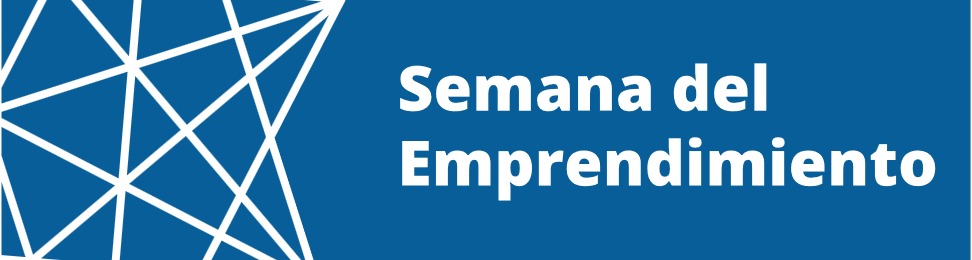 Resumiendo…
Posicionar la marca es un trabajo a tiempo completo. 

No basta con hacer una buena acción, sino que vale más la consistencia en la comunicación y el marketing de la marca.

Podemos aprender sobre canales y su funcionamiento específico. Por ejemplo, Instagram. Pero eso no debe reemplazar a una persona o equipo en el área.

El diseño es comunicación. Una visualidad coherente es necesaria para posicionar tu marca.

Sal de la típica publicación en redes igual que todo el mundo: para posicionarse hay que diferenciarse. Sé creativo.

Invierte. Ley de los recursos. Sin los fondos adecuados, ninguna idea despegará del suelo.

Colabora, mezcla, relaciónate, compite, innova, equivócate y vuelve a empezar.
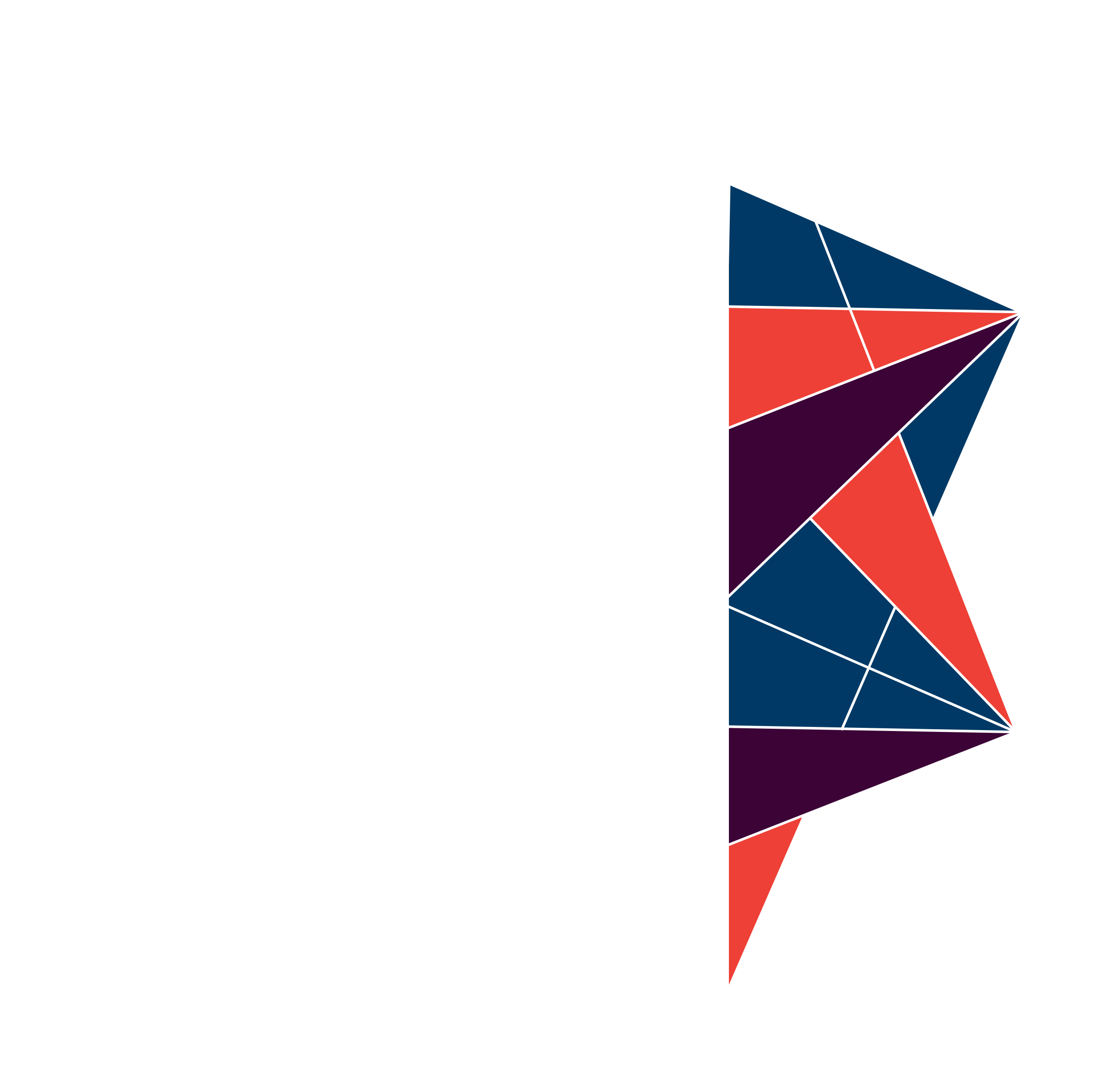 MUCHAS GRACIAS
katiasanchez@lapenultimacasa.com
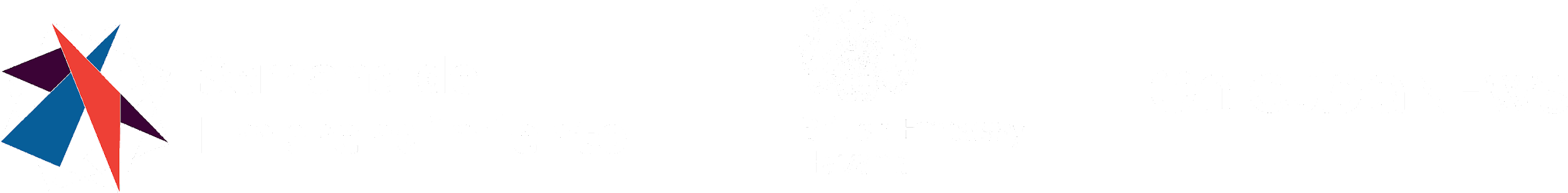 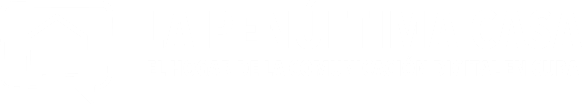 +53 59803712